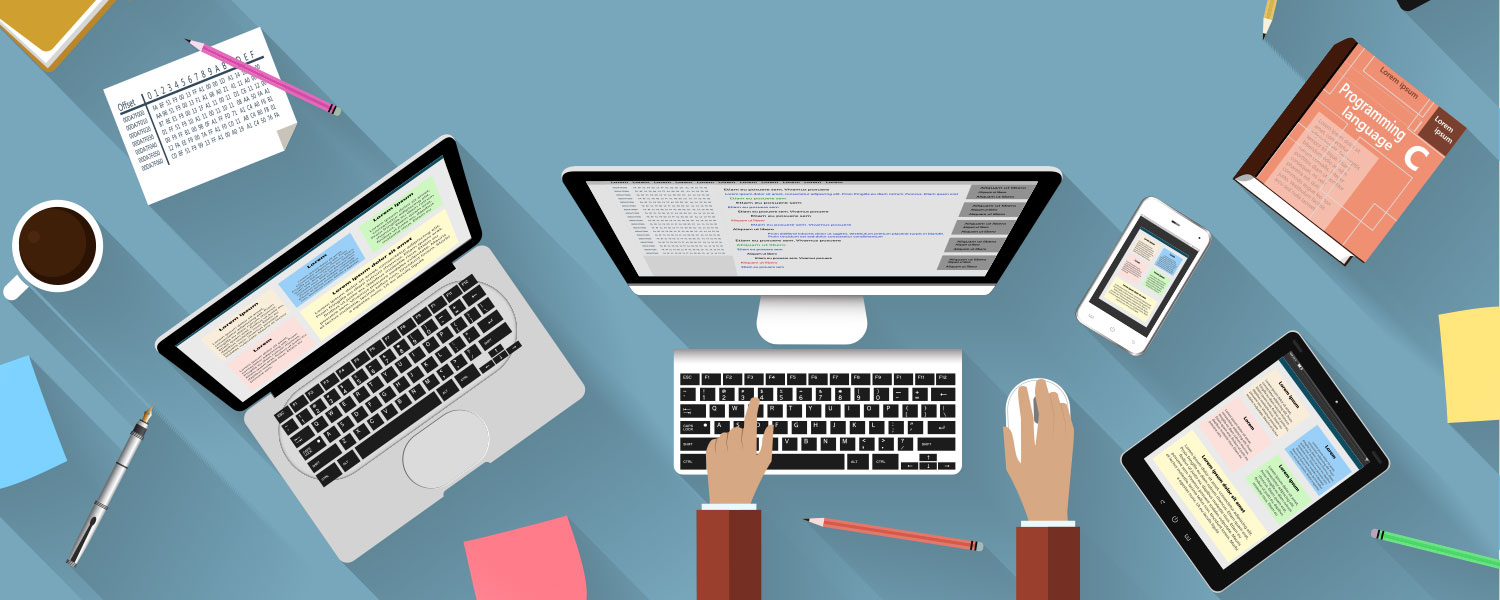 SOSIALISASI PA PRODI  TK 2016
22 NOVEMBER 2014
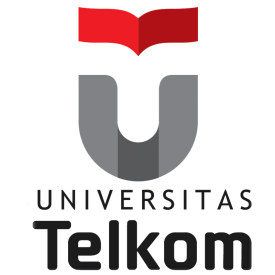 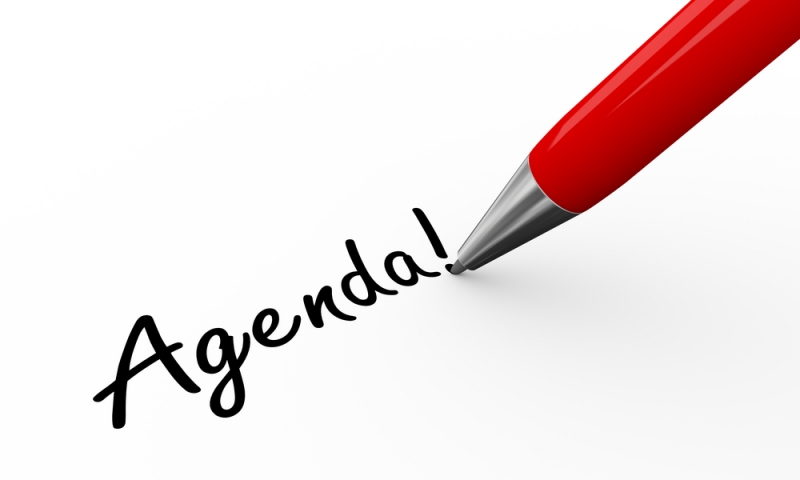 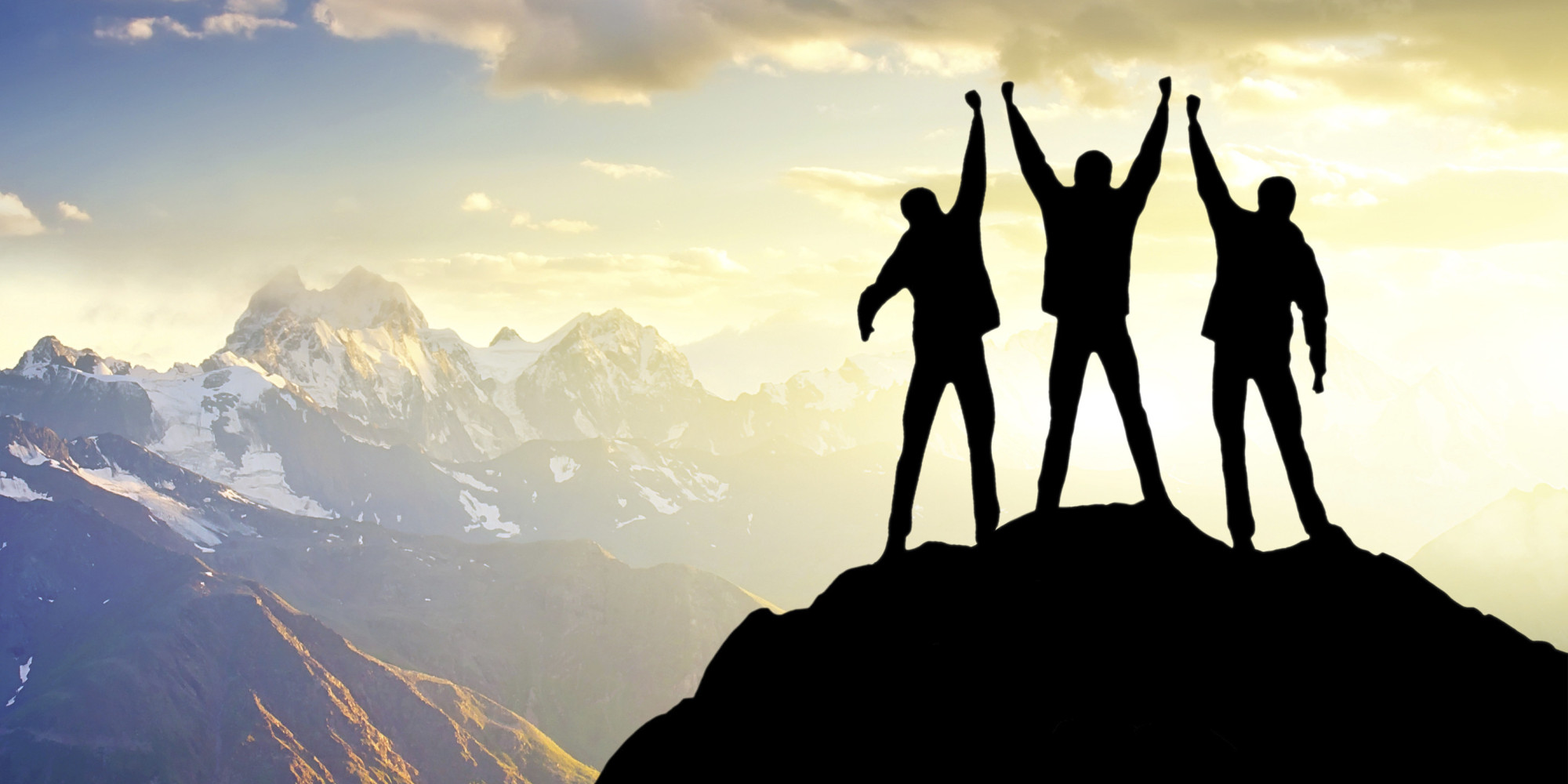 ALUR PROSEDUR PA
PENGUMUMAN
DISKUSI
SOSIALISASI TOPIK PA
ALUR PA
OVERVIEW PROSES pa
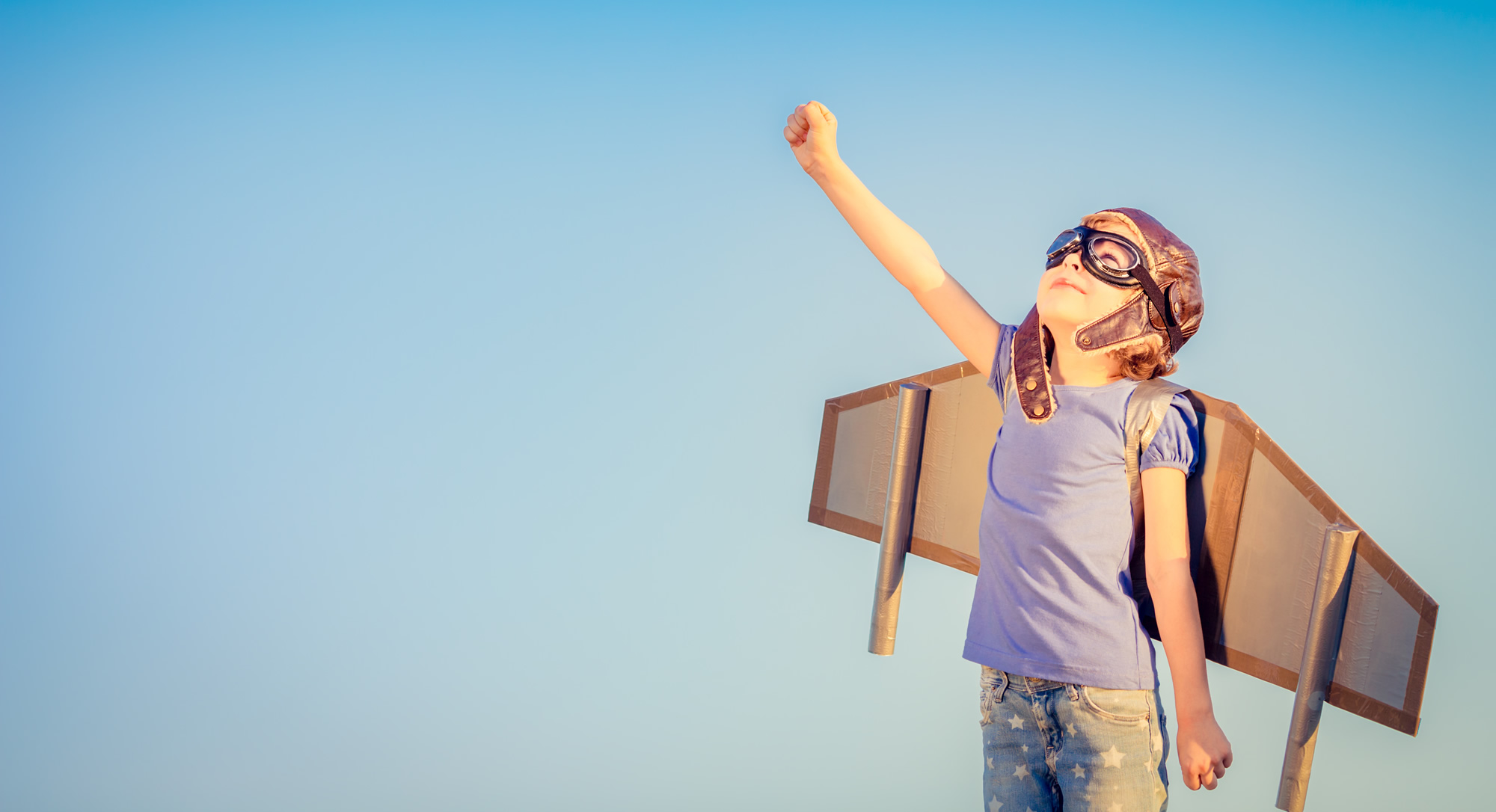 TARGET LULUSAN PRODI TK
60 % 
TEPAT WAKTU
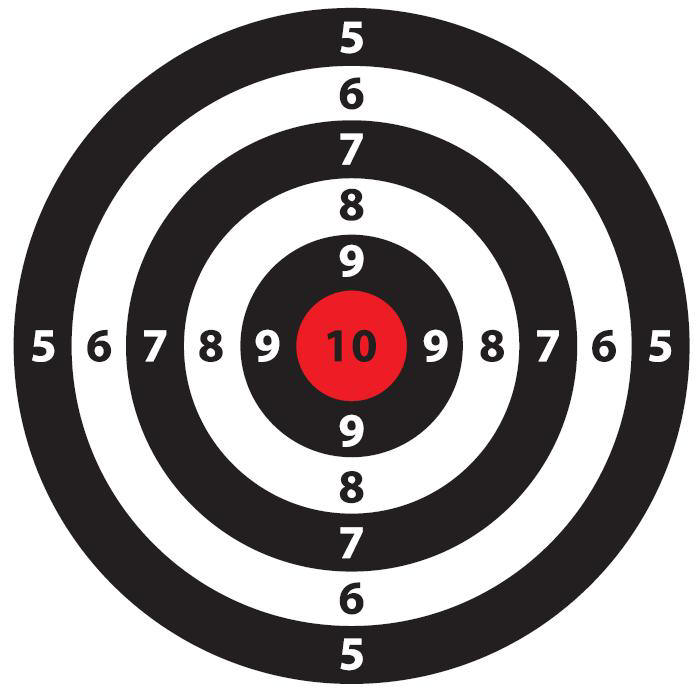 113 Angkatan 2014 
di semester Genap2016/2017
70 Orang
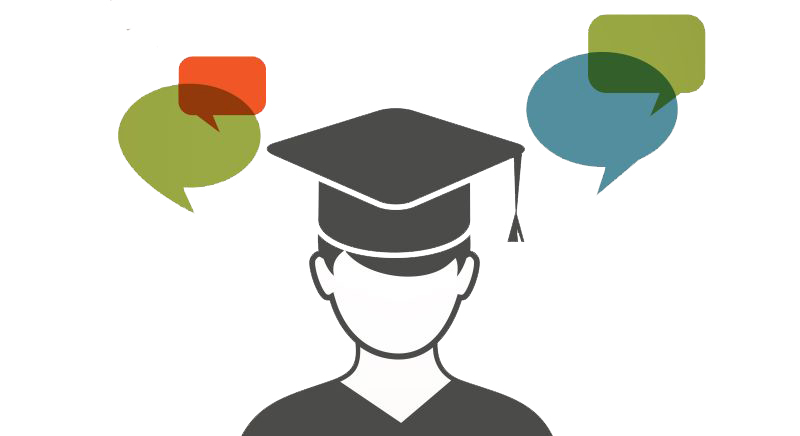 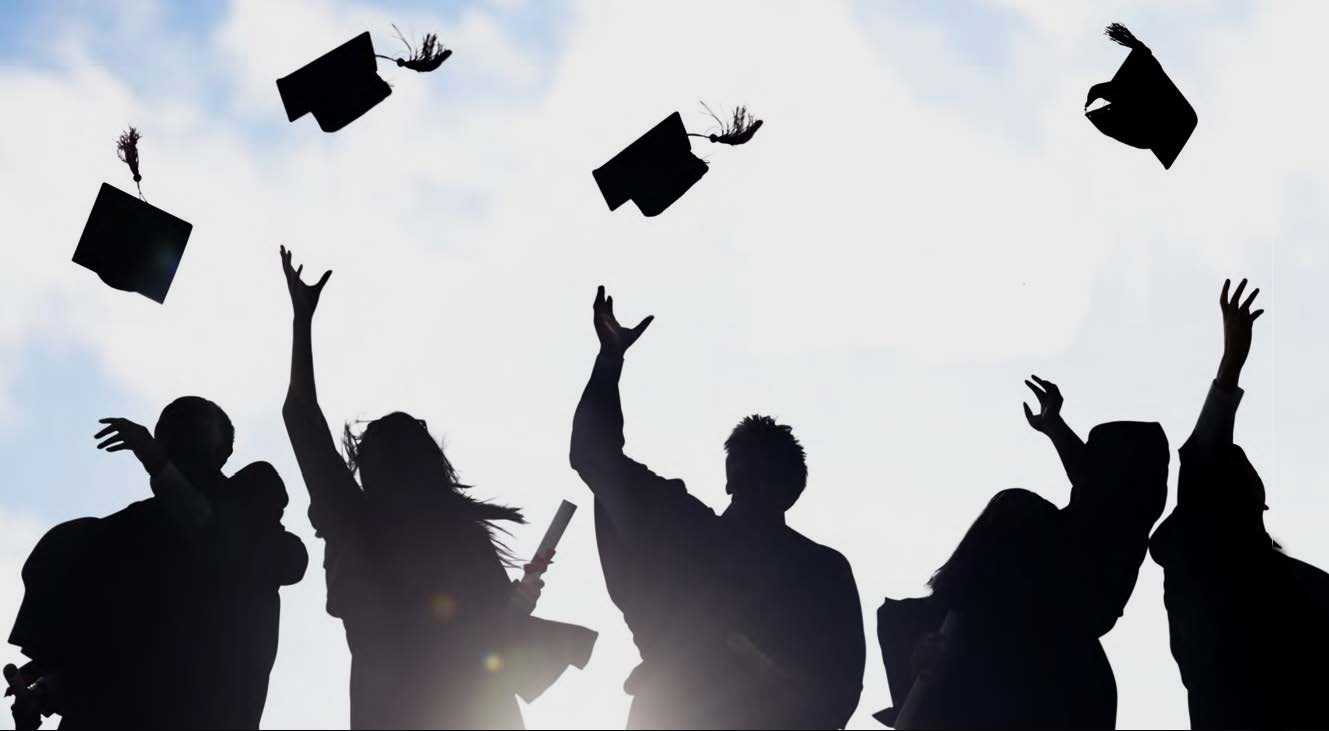 Timeline kegiatan pa JANuari – MEI 2017
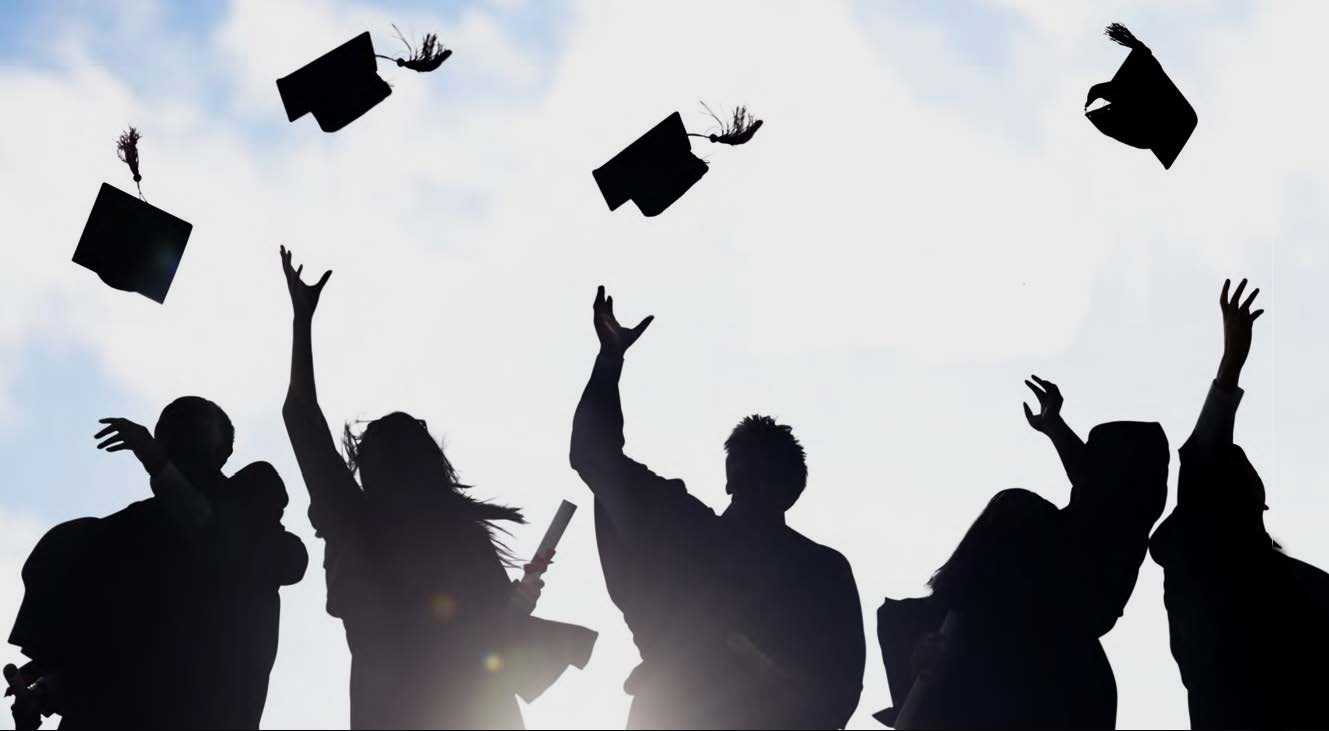 Timeline kegiatan pa JANuari – MEI 2016
*  = Tanggal pendaftaran sidang menyesuaikan dengan pengumuman yang ada di Layanan Akademik FIT
[Speaker Notes: Jika ambil PA di genap selesai di ganjil  akan ada kemungkinan penyesuaian nilai]
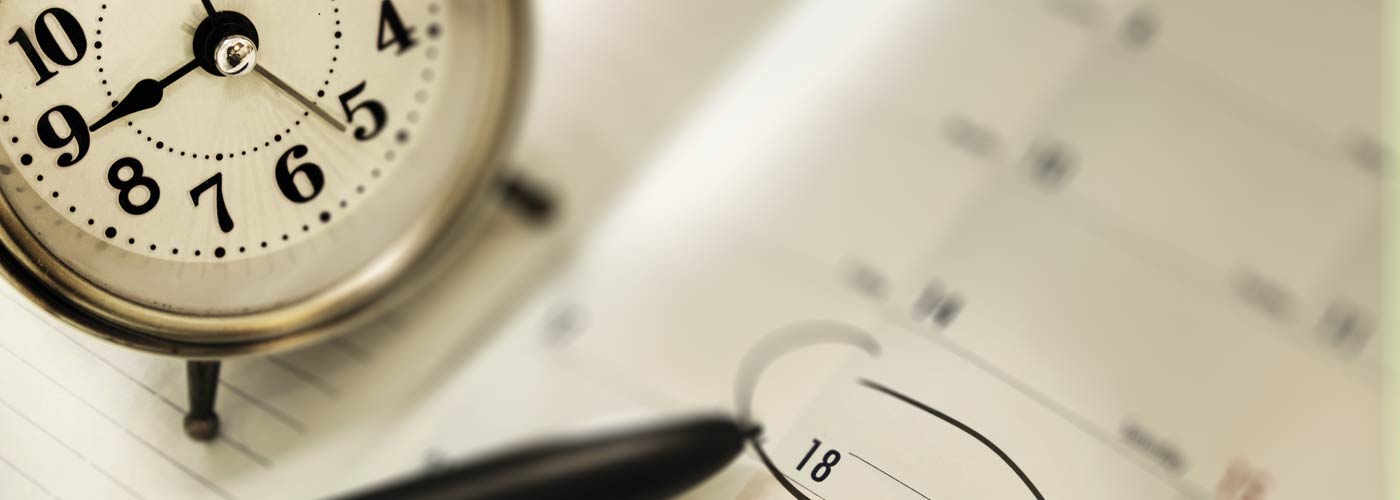 FORM Jadwal pengerjaan pa (Time Line)
Dibuat dari hasil breakdown tujuan PA 
Dibuat se-detil mungkin
Mendapat persetujuan dosen pembimbing
Nilai kesesuaian pengerjaan PA dengan Timeline = 20%
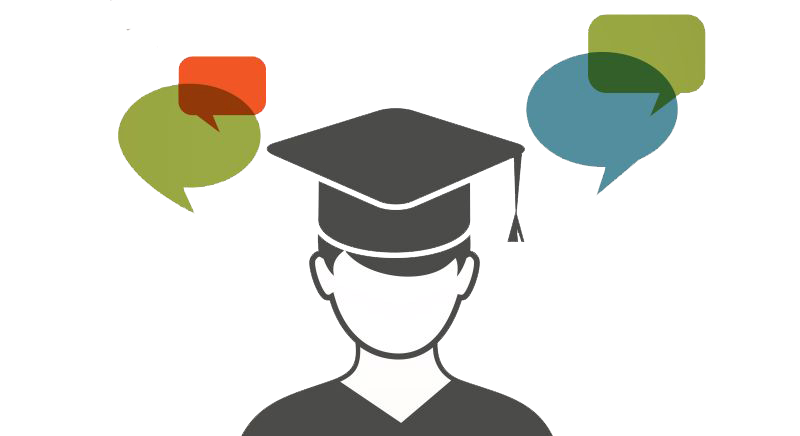 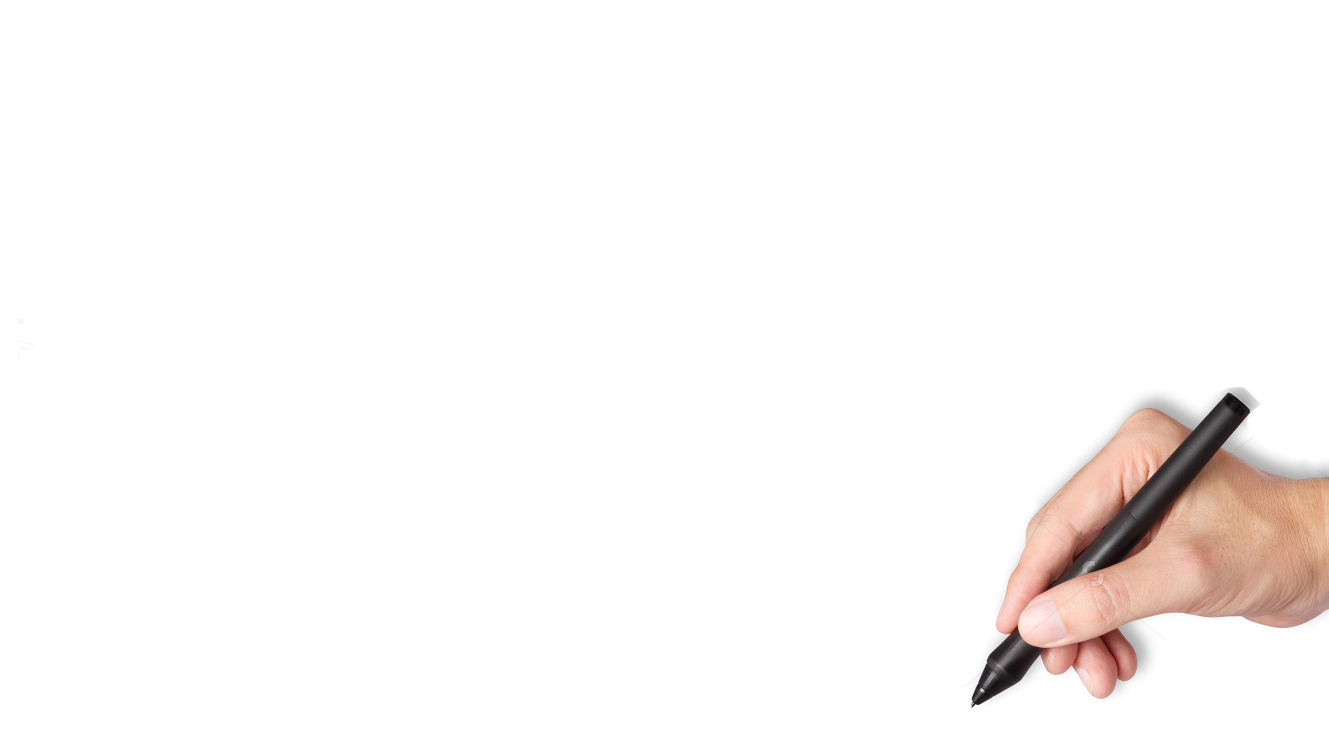 Susun Proposal PA (bab 1 – 3), kumpulkan tanggal 16 Januari 2017
Selalu update pengumuman PA di website Prodi Teknik Komputer, grup FB Proyek Akhir, pengumuman LA
Setelah hasil review proposal PA dinyatakan lulus, isi data PA ke Igracias 
Buat Jadwal Pengerjaan PA >> diskusikan dengan pembimbing
Selesaikan PA dengan disiplin dan penuh ketekunan
Daftar Sidang di bulan Mei  2017
Next to Do
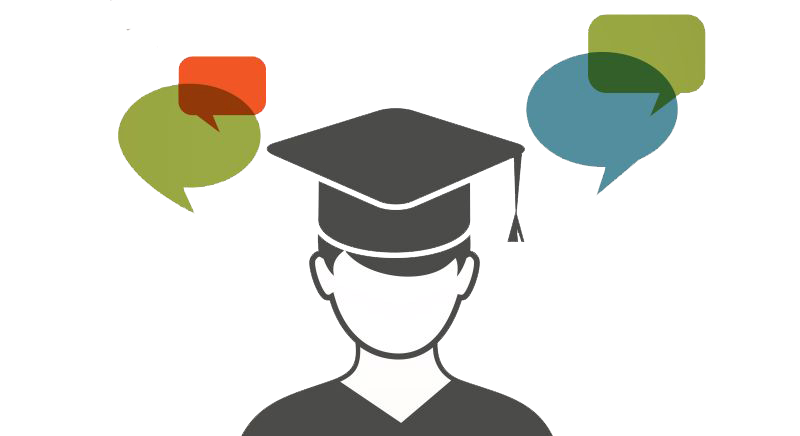 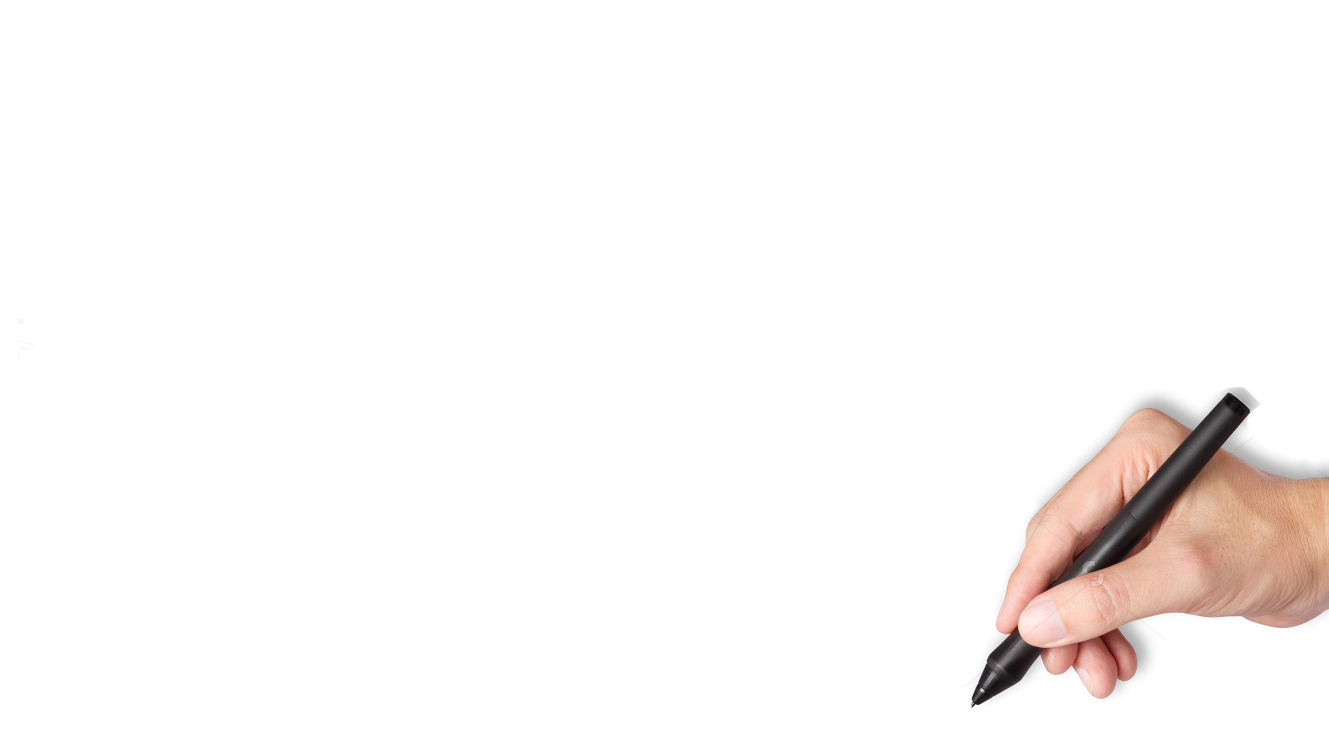 Daftarkan topik PA anda melalui link Google Doc yang ada pada link DCE.telkomuniversity.ac.id 
Mahasiswa yang mengajukan topik sendiri  sudah memiliki dosen pembimbing
Menunggu pengumuman persetujuan  topik PA dari TIM PA
Pendaftaran topik pa
sumber informasi pa:
Sumber informasi pa
sumber informasi pa:
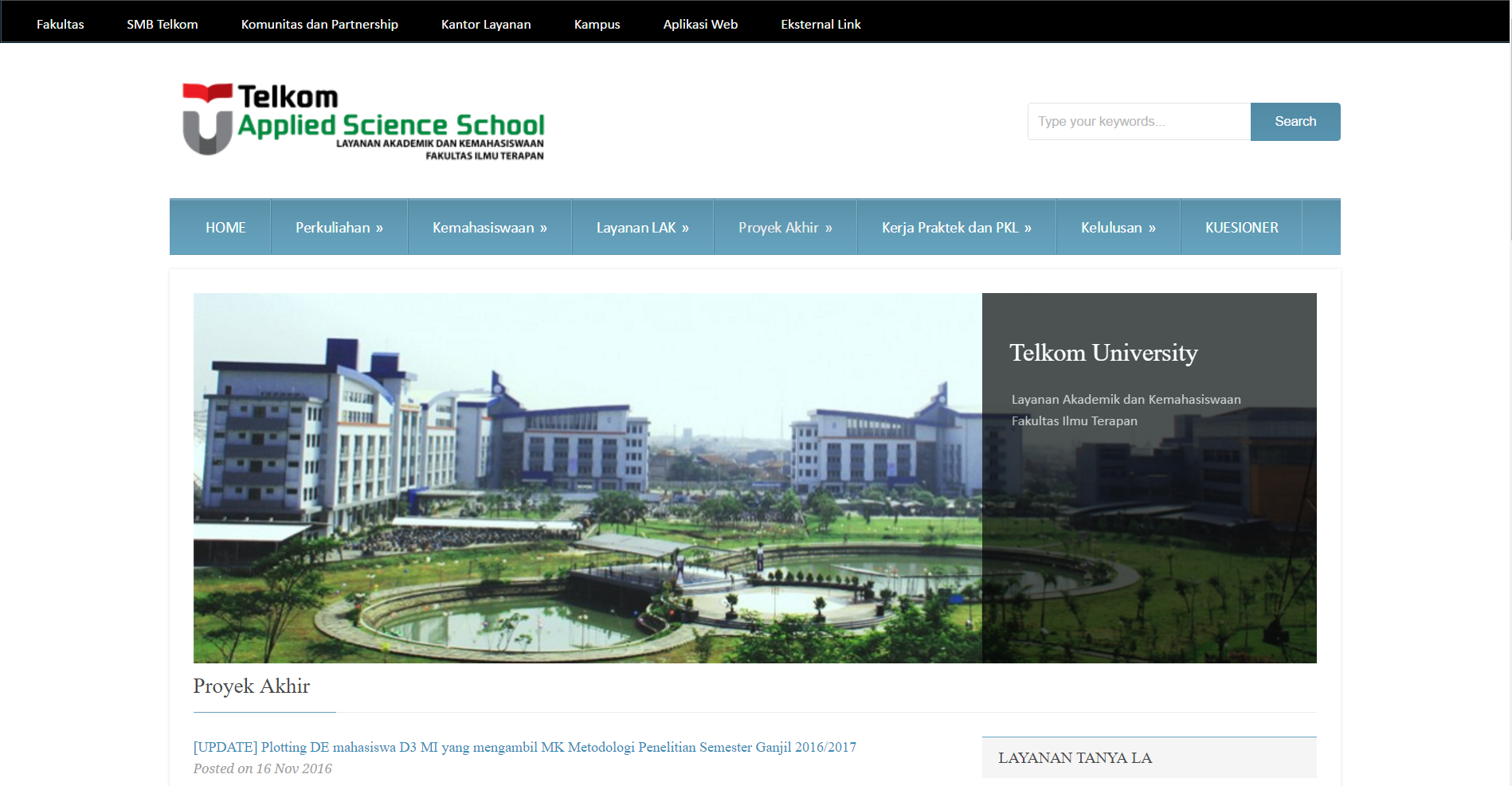 . http://lak.tass.telkomuniversity.ac.id/
diskusi